The Earth
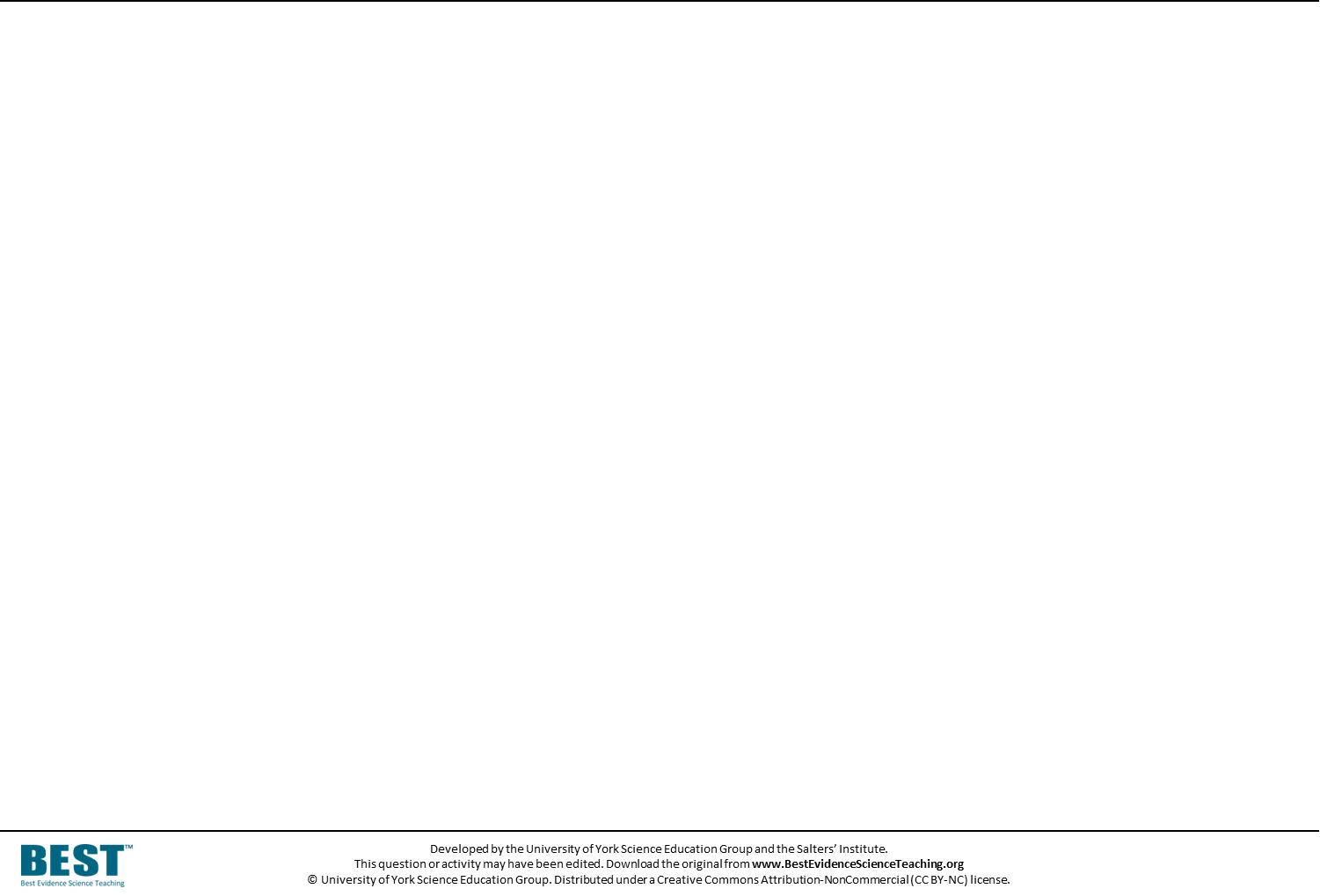 We live on the planet Earth.
Which picture best shows what the Earth is like?
A
B
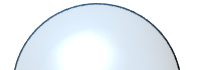 C
D